Технологии логопедической работы при ОНР у детей дошкольного возраста                                                                                                                            МДОУ «Детский сад №183»                                                                                                                                                        г. Ярославль                                                                                                                                             Учитель-логопед:                                                                                                                                                    Соболева О. Л.                                                                                                                                               Ст. воспитатель:                                                                                                                                                     Лебедева С. А.
Старший возраст1.Расширение и активизация словаря
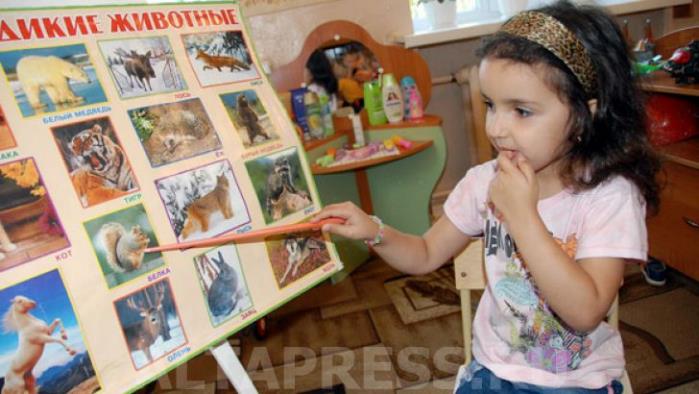 2.Коррекция лексико-грамматических нарушений
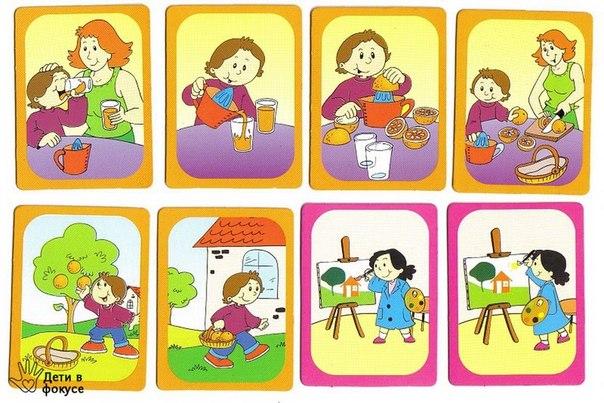 3. Формирование связной речи
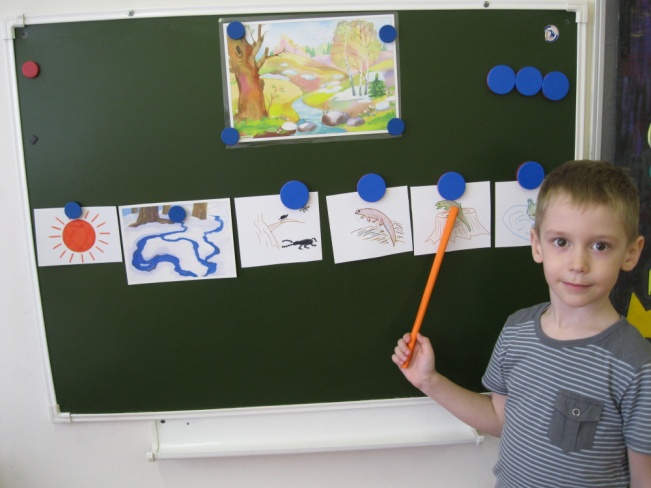 4. Развитие фонематического восприятия
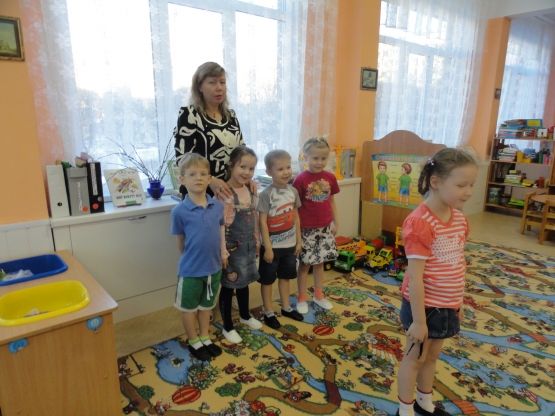 5.Подготовка к обучению грамоте
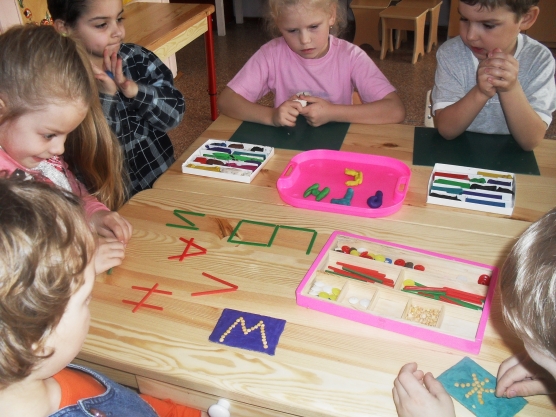 Подготовительный возраст.1.Развитие и совершенствование фонетического, лексико -грамматического строя языка, связной речи2.Обучение звуко - буквенному анализу и чтению
Индивидуальная работа по коррекции звукопроизношения                                                                                                1.Формирование                                                                     и развитие                                                       артикуляционной                                                                      моторики,                                                      речевого дыхания                                                    и фонематического                                                                                 слуха.
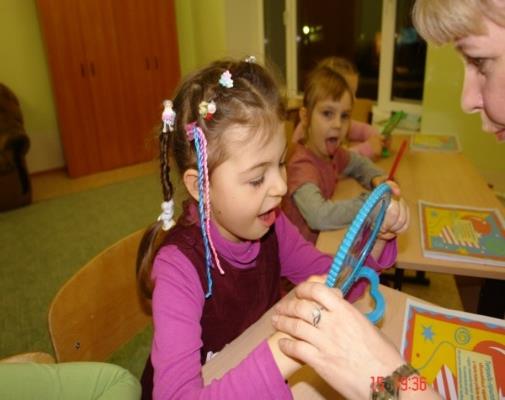 2.Формирование произносительных умений и навыков 
от момента постановки звука 
до введения его в речь
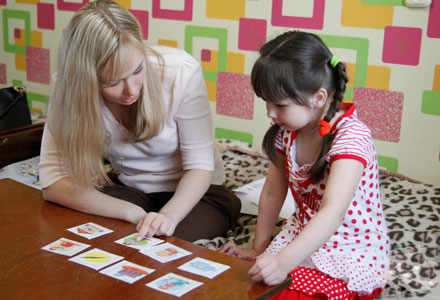